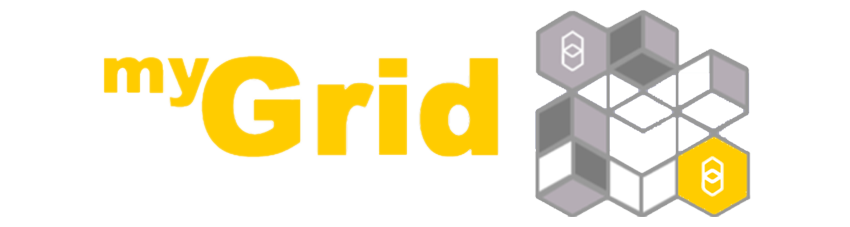 Advanced Taverna
Aleksandra Pawlik
University of Manchester
 materials by Katy Wolstencroft, Aleksandra Pawlik, Alan Williams

http://www.taverna.org.uk/
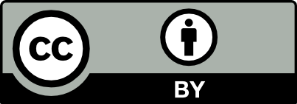 This work is licensed under a 
Creative Commons Attribution 3.0 Unported License
Advanced Exercises
The Taverna engine can also help you control the data flow through your workflows. It allows you to manage iterations and loops, add your own scripts and tools, and make your workflows more robust
The following exercises give you a brief introduction to some of these features
Like in the previous tutorial workflows in this practical use small data-sets and are designed to run in a few minutes. In the real world, you would be using larger data sets and workflows would typically run for longer
List handling  - cross or dot product
As you may have already seen, Taverna can automatically iterate over sets of data, calling a service multiple times for each value in the input list. 
	When 2 sets of iterated data are combined (one to each input port), Taverna needs extra information about how they should be combined. You can have:
A cross product – combining every item from port A with every item from port B - all against all
A dot product – only combining item 1 from port A with item 1 from port B, item 2 with item 2, and so on – line against line
List handling – example workflow
Download and open the workflow “Demonstration of configurable iteration” from http://www.myexperiment.org/workflows/4332 
Or see “Run this workflow in Taverna” on myExperiment, and copy the link into File -> Open Workflow Location
Read the workflow metadata to find out what the workflow does (by looking at the ‘Details’)
Run the workflow and look at the results
Click on individual services to inspect the intermediate values and multiple invocations for:
AnimalsList, ColourAnimals, ShapeAnimals
Alternatively, add additional workflow output ports from AnimalsList and ColourAnimals, and rerun.
List handling - configuration
Go back to the Design view
Select the ColourAnimals service by clicking on it
Select the Details tab in the workflow explorer, open List handling and click on Configure,
or right-click on ColourAnimals, select Configure running… then List handling…
Click on Dot product in the pop-up window. This allows you to switch to cross product (see the next slide)
List handling– configuring - 1
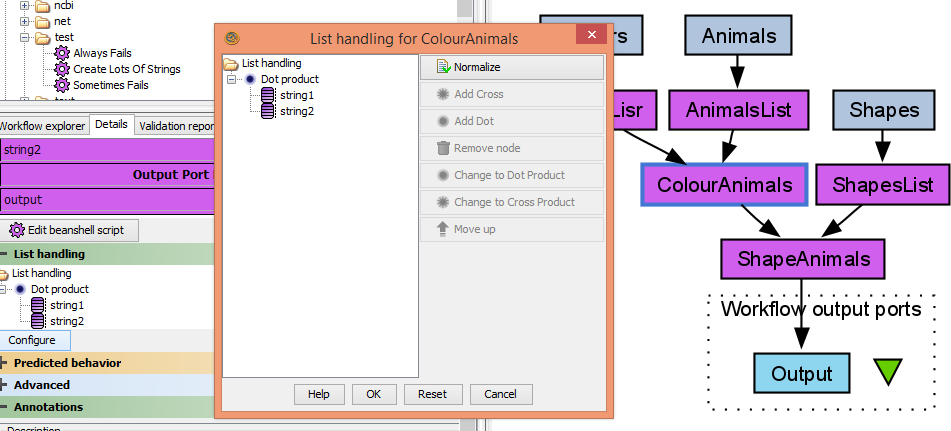 List handling – configuring - 2
Click on Dot Product
Click Change to Cross Product on the right
Click OK
Run the workflow again
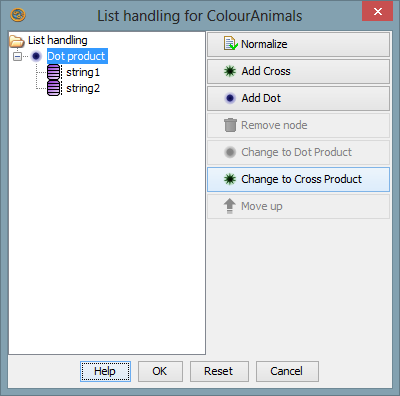 List handling - difference
What is the difference between the results of the two runs? What does it mean to specify dot or cross product?
	NOTE: The iteration strategies are very important. Setting cross product instead of dot when you have 2000x2000 data items can cause large and unnecessary increases in computation!
List handling - workflow
e.g. cat, donkey, koala
e.g. red, green, blue, yellow
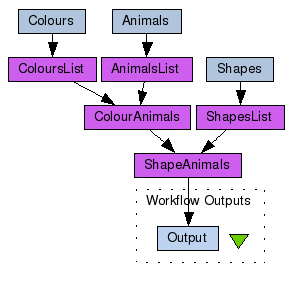 How does Taverna combine them?
Red
Cat
Green
Donkey
Blue
Koala
Yellow
List handling - Cross product
Red cat, red donkey, red koala
Green cat, green donkey, green koala
Blue cat, blue donkey, blue koala
Yellow cat, yellow donkey, yellow koala
List handling - Dot product
Red
Cat
Green
Donkey
Blue
Koala
Yellow
Red cat
Green donkey
Blue koala
There is no yellow animal because the list lengths don’t match!
List handling - summary
The default in Taverna is cross product

Be careful! All against all in large iterations give very big numbers!

For more complex list handling, e.g. combination of 3 or more ports, see http://dev.mygrid.org.uk/wiki/display/tav250/List+handling
Looping asynchronous services
Find the workflow “EBI_InterproScan_broken” in the workshop pack on myExperiment
InterproScan analyses a given protein sequence (or set of sequences) for functional motifs and domains
This workflow is asynchronous. This means that when you submit data to the ‘runInterproScan’ service, it will return a jobID and place your job in a queue (this is very useful if your job will take a long time!)
The ‘Status’ nested workflow will query your job ID to find out if it is complete
Looping
The default behaviour in a workflow is to call each service only once for each item of data –  so what if your job has not finished when ‘Status’ workflow asks?
Download and run the workflow, using the default protein sequence and your own email address
Almost every time, the workflow will fail because the results are not available before the workflow reaches the ‘get_results’ service – the ‘status’ output is still RUNNING
Looping
This is where looping is useful. Taverna can keep running the Status service until it reports that the job is done.
Go back to the Design view
Select the Status nested workflow
Select the Details tab in the workflow explorer, open Advanced and click on Add looping,
or right-click on Status, select Configure running… then Looping…
(Example on next slide)
Looping
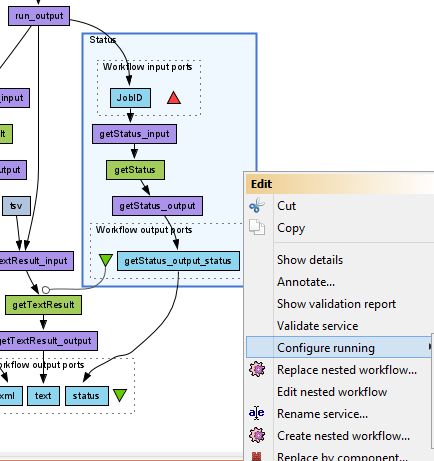 Looping
Use the drop-down boxes in the looping window to set getStatus_output_status is not equal to RUNNING
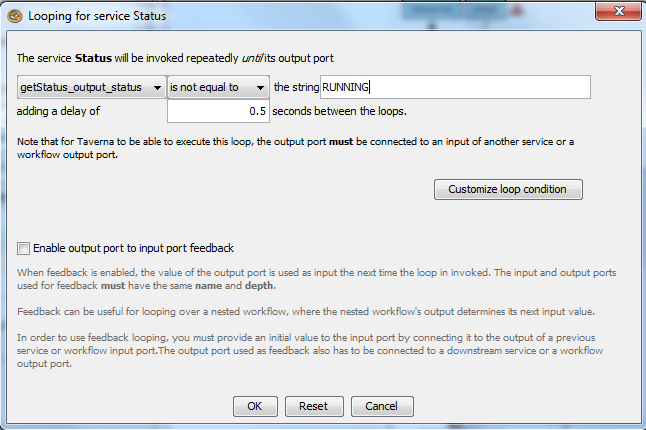 Looping
Save the workflow and run it again
This time, the workflow will run until the ‘Status’ nested workflow reports that it is either DONE, or it has an ERROR.
You will see results for text, but you will still get an error for ‘xml’. This is because there is one more configuration to change – we also need Control Links to delay the exectution of getXmlResult.
Control Links
Normally a service in a workflow will run as soon as all its input ports are available – even if graphically it may be “further down”
A control link specifies that there is a dependency on another service even if there is no direct or indirect data flowing between them.
In a way the data still flows, but internally on the called service, outside the workflow
A control link is shown as a line with a white circle at the end. In our workflow this means that getTextResult will not run until the Status nested workflow is finished
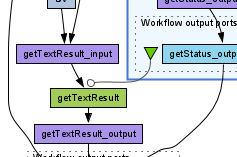 Control Links
We will add control links to fix the ‘xml’ output
Switch to the Design view
Right-click on getXmlResult and select Run after from the drop down menu.
getXmlResults is moved down in the diagram, showing the new control link
Set it to Run after -> Status
Save and run the workflow
Now you will see that getXmlResults and getTextResults take a bit longer before they run
This time, results are available for both xml and text
Control Links
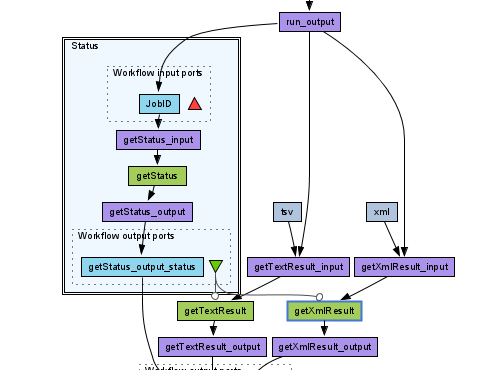 Retries: Making your Workflow Robust
Web services can sometimes fail due to network connectivity 
If you are iterating over lots of data items, this is more likely to cause problems because Taverna will be making lots of network connections.
You can guard against these temporary interruptions by adding retries to your workflow
As an example, we’ll use two local services to emulate iteration and occasional failures.
Click a File -> New workflow
Retries: Making your Workflow Robust
In the Service panel,
Select the serviceCreate Lots Of Strings under Available Services -> Local services -> test
Add it to the workflow by draggingit into the workflow diagram
Also add Sometimes Fails
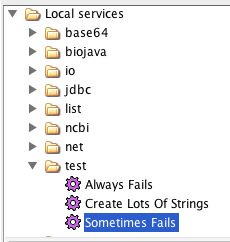 Retries: Making your Workflow Robust
Add an output port and connect the service as on the picture below
Run the workflow as it is and count the number of failed iterations. (Tip: Change view values to view errors)
Run the workflow again. Is the number the same?
Inspect the intermediate values at Sometimes_fails.
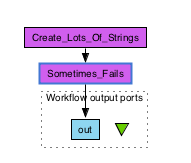 Retries: Making your Workflow Robust
Now, select the Sometimes_Fails service and select the Details tab in the workflow explorer panel
Click on Advanced and Configure for Retry
In the pop-up box, change it so that it retries each service iteration 2 times
Run the workflow again – how many failures do you get this time? Did you notice the slow down due to retries?
Change the workflow to retry 5 times – does it work every time now?
Retries: Making your Workflow Robust
In network communication, a common strategy for handling errors is to incrementally wait longer and longer before a retry – improving chance of recovery.
In Taverna Retries this can be set by modifying “Delay increase factor” and “Maximum delay2.
The settings on the right would retry after delays of:
1.0 s
1.5 s (1.0 s * 1.5)
2.3 s (1.5 s * 1.5)
3.4 s (2.3 s * 1.5)
5.0 s (3.4 s * 1.5 = 5.1s) – above max 5.0 s
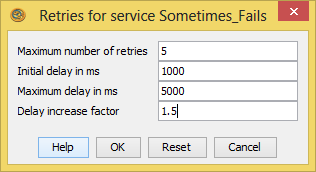 Parallel Service Invocation
If Taverna is iterating over lots of independent input data, you can often improve the efficiency of the workflow by running those iterated jobs in parallel
Run the Retry workflow again and time how long it takes
Go back to the Design window, right-click on the ‘sometimes_fails’ service, and select ‘configure running’
This time select ‘Parallel jobs’ and change the maximum number to 20
Run the workflow again
Does it run faster?
Parallel Service Invocation : Use with Caution
Setting parallel jobs usually makes your workflows run faster (at a cost of more memory/cpu usage)
Be careful if you are using remote services. Sometimes they have policies for the number of concurrent jobs individuals should run (e.g. The EBI ask that you do not submit more than 25 at once).
If you exceed the limits, your service invocations may be blocked by the provider. In extreme cases, the provider may block your whole institution!
Some remote services don’t handle parallel calls well, as it could cause concurrency issues server side – e.g. overwriting internal files.
A good number of concurrent jobs can be anything between 3 and 20 – trial and error is as important as checking the service documentation.